ПЕРЕВОД НА КАЗНАЧЕЙСКОЕ СОПРОВОЖДЕНИЕ КОНЦЕССИОННЫХ СОГЛАШЕНИЙ НА ВЫПОЛНЕНИЕ РАБОТ ПО МОДЕРНИЗАЦИИ СИСТЕМ КОММУНАЛЬНОЙ ИНФРАСТРУКТУРЫ, НАХОДЯЩЕЙСЯ В ГОСУДАРСТВЕННОЙ СОБСТВЕННОСТИ СУБЪЕКТА РОССИЙСКОЙ ФЕДЕРАЦИИ ИЛИ В МУНИЦИПАЛЬНОЙ СОБСТВЕННОСТИ
КАЗНАЧЕЙСКОЕ СОПРОВОЖДЕНИЕ КОНЦЕССИОННЫХ СОГЛАШЕНИЙ
Р А С П О Р Я Ж Е Н И Е 
от 31 июля 2017 г. № 1644-р 

Федеральному казначейству в соответствии с пунктом 5 части 2 статьи 5 Федерального закона "О федеральном бюджете на 2017 год и на плановый период 2018 и 2019 годов" обеспечить казначейское сопровождение средств, получаемых юридическими лицами по концессионным соглашениям, в рамках которых реализуются проекты модернизации систем коммунальной инфраструктуры, на реализацию которых государственной корпорацией - Фондом содействия реформированию жилищно-коммунального хозяйства в 2017 году предоставляется финансовая поддержка за счет средств, полученных указанным Фондом в виде имущественного взноса Российской Федерации (далее - концессионное соглашение), а также средств, получаемых юридическими лицами по договорам, заключенным в рамках исполнения концессионных соглашений, если условиями таких договоров предусмотрены авансовые платежи, с осуществлением контроля за непревышением предусмотренных концессионными соглашениями размеров долевого финансирования в части средств, получаемых юридическими лицами по концессионным соглашениям, за соответствием содержащейся в документах, подтверждающих возникновение денежных обязательств, информации о сроках и количестве поставки товаров (выполнения работ, оказания услуг) условиям концессионных соглашений, указанных договоров, а также в части проверки фактов поставки товаров (выполнения работ, оказания услуг) с использованием фото- и видеотехники.
2
ОРГАНИЗАЦИОННЫЕ МЕРОПРИЯТИЯ ПО ПЕРЕВОДУ НА КАЗНАЧЕЙСКОЕ СОПРОВОЖДЕНИЕ
Территориальным органам Федерального казначейства разработать и утвердить: 

 - Дорожную карту по осуществлению расширенного казначейского сопровождения средств, получаемых по концессионным соглашениям на выполнение работ по модернизации систем коммунальной инфраструктуры, находящейся в государственной собственности субъекта Российской Федерации или в муниципальной собственности;

- Регламент взаимодействия отделов территориального органа Федерального казначейства с участниками расширенного казначейского сопровождения средств, получаемых по концессионным соглашениям, в том числе с проведением поэтапной проверки фактически выполненных работ в соответствии с условиями концессионного соглашения
Концессионерам внести изменения в концессионные соглашения в части дополнения их условиями, необходимыми для обеспечения казначейского сопровождения средств, получаемых юридическими лицами по концессионным соглашениям
3
МЕРОПРИЯТИЯ ПО ОТКРЫТИЮ ЛИЦЕВЫХ СЧЕТОВ ДЛЯ УЧЕТА 
ОПЕРАЦИЙ НЕУЧАСТНИКА БЮДЖЕТНОГО ПРОЦЕССА
Предоставление в территориальный орган Федерального казначейства уполномоченными органами муниципальных образований перечня юридических лиц, являющихся исполнителями (соисполнителями) муниципальных контрактов (договоров)
Открытие территориальным органом Федерального казначейства счетов в учреждениях Банка России (кредитных организациях) на балансовом счете № 40701 «Счета негосударственных организаций» с отличительным признаком «2» в 14 разряде для бюджета муниципальных образований
Предоставление Концессионером в территориальный орган Федерального казначейства документов для открытия лицевых счетов:
Заявления на открытие лицевого счета  (код формы по КФД 0531752);
Карточки образцов подписей к лицевым счетам (код формы по КФД 0531753);
Копии концессионного соглашения, заверенной Концедентом, либо нотариально.
Открытие лицевых счетов для учета операций неучастника бюджетного процесса; 
Заключение договора (соглашения) об обмене электронными документами между территориальным органом Федерального казначейства и Концессионером; 
Выдача сертификатов ключей проверки электронных подписей сотрудникам Концессионера;
Настройка ППО «СУФД».
4
ПЕРЕВОД НА КАЗНАЧЕЙСКОЕ СОПРОВОЖДЕНИЕ СРЕДСТВ ПО ДЕЙСТВУЮЩИМ КОНЦЕССИОННЫМ СОГЛАШЕНИЯМ
Предоставление Концессионером в территориальный орган Федерального казначейства информации о суммах произведенных кассовых выплат (в том числе и о суммах авансовых платежей) по направлениям расходования средств по концессионному соглашению с даты заключения концессионного соглашения до даты открытия лицевого счета Концессионером в территориальном органе Федерального казначейства и о суммах неисполненных обязательств по концессионному соглашению перед Концессионером (исполнителем) для формирования истории концессионного соглашения
Представление Концессионером информации об остатках средств на счетах, открытых в кредитных организациях, полученных по концессионному соглашению
Перечисление остатков средств по концессионному соглашению со счетов Концессионера, открытых в кредитной организации на лицевой счет, открытый в территориальном органе Федерального казначейства
5
САНКЦИОНИРОВАНИЕ ОПЕРАЦИЙ ПРИ КАЗНАЧЕЙСКОМ СОПРОВОЖДЕНИИ 
КОНЦЕССИОННЫХ СОГЛАШЕНИЙ
Концессионер представляет в территориальный орган Федерального казначейства:
Сведения о направлениях расходования целевых средств (код формы по ОКУД 0501117);
Сведения об исполнителях (соисполнителях) государственных контрактов, договоров (соглашений) о предоставлении целевой субсидии (контрактов, договоров, соглашений) (код формы по ОКУД 0501127);
Для оплаты обязательств по концессионным соглашениям концессионер представляет 
в территориальный орган Федерального казначейства:
 - платежные поручения на оплату обязательств по концессионным соглашениям;
- документы, подтверждающие возникновение указанных обязательств (счет, счет-фактура, накладная, акт выполненных работ (оказанных услуг) и т.д.)
Территориальный орган Федерального казначейства осуществляет мероприятия в рамках расширенного казначейского сопровождения в части контроля:
за непревышением размеров долевого финансирования;
за соответствием содержащейся в документах, подтверждающих возникновение денежных обязательств, информации о сроках и количестве поставки товаров (выполнения работ, оказания услуг) условиям концессионных соглашений;
 а также проверку фактов поставки товаров (выполнения работ, оказания услуг) с использованием фото- и видеотехники

и санкционирование операций (либо отказывает в санкционировании операций)
6
ИНФОРМАЦИОННАЯ ПОДДЕРЖКА 
КАЗНАЧЕЙСКОГО СОПРОВОЖДЕНИЯ КОНЦЕССИОННЫХ СОГЛАШЕНИЙ
Трехуровневая система информационной поддержки по вопросам казначейского сопровождения
I уровень
сотрудники территориальных органов Федерального казначейства , 
заместитель руководителя ТОФК, курирующий вопросы казначейского сопровождения 
(полный перечень ответственных сотрудников размещен на сайте ТОФК)
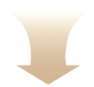 II уровень
в случае неполучения консультации по существу заданного вопроса на предыдущем уровне, обращаться к  ответственным сотрудникам 
Управления Федерального казначейства  по Самарской области
(полный перечень ответственных сотрудников размещен на сайте Управления Федерального казначейства  по Самарской области
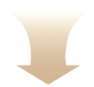 III уровень
в случае неполучения консультации по существу заданного вопроса на предыдущем уровне, обращаться к  ответственным сотрудникам 
Управления казначейского сопровождения Федерального казначейства  
(полный перечень размещен на сайте Федерального казначейства в разделе «Казначейское сопровождение»)
7